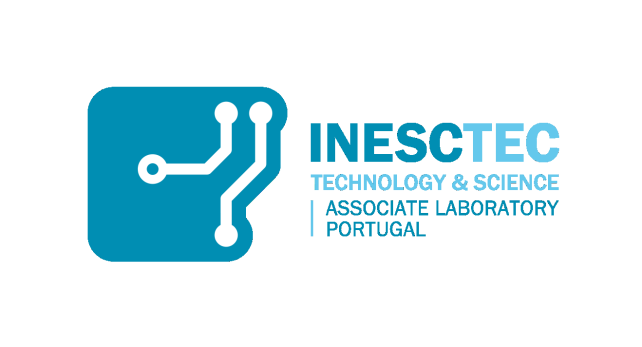 Object Recognition and PoseEstimation in Flexible Robotic Cells
Luís André Freitas da Rocha
PDEEC – Programa Doutoral em Engenharia Electrotécnica e Computadores
22 Abril de 2014
Motivação
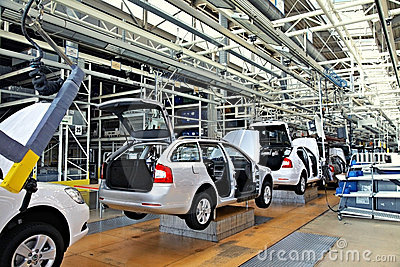 Motivação
Situação Actual da Indústria de Manufactura:
Customização de Produtos: Menor produção em massa e maior adaptação do produto às necessidades do cliente;
Necessidade de redução dos tempos de setup e de produção;
Necessidade de flexibilizar todo o sistema produtivo.
Principais Limitações dos Manipuladores Industriais:
Programação; 
Ausência de detecção/identificação e localização automática dos objectos de trabalho;
Rigidez das trajectórias definidas e respectivos programas.
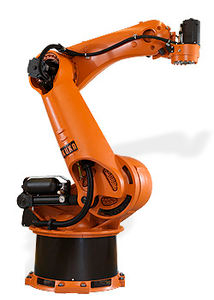 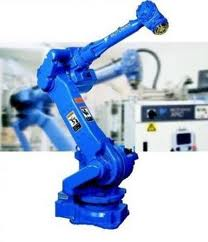 Soluções Industriais
Identificação:
(a) Colocação de tags passivas/activas no produto a ser manipulado permitindo a  sua identificação;



(b) Integração do robô numa rede de comunicação associada à gestão de produção.

Posicionamento:
A cada produto é associada uma posição especifica para a qual o robô industrial possui/conhece a trajectória a executar.
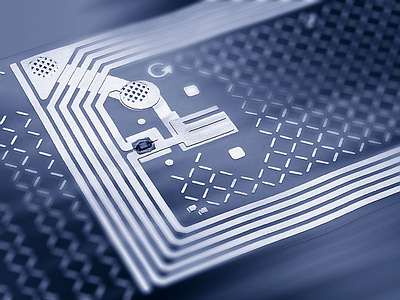 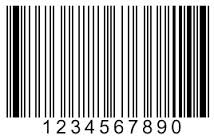 Contribuições
Desenvolvimento de uma arquitectura genérica para reconhecimento de objectos e estimação da sua posição
Pode ser considerada para diversas dituações e cenários;
É independente da técnica de modelação 3D utilizada.
Introdução do “Perfect Match” 
Algoritmo para classificação e estimação da pose baseado no modelo 3D
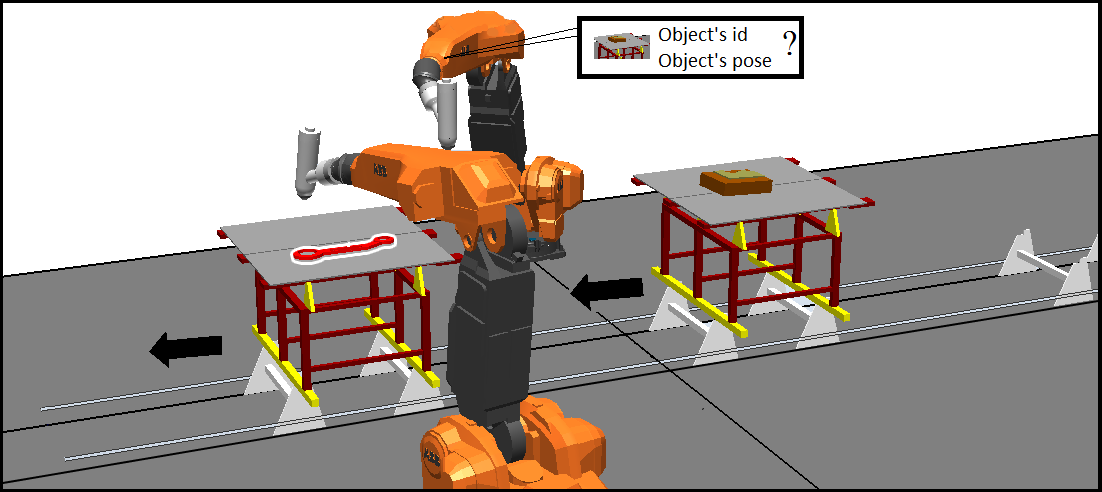 Solução Desenvolvida
Sensorização e Segmentação
Reconhecimento Baseado em Features
Reconhecimento e Pose Baseado no Modelo 3D do Objecto
Solução Desenvolvida
Sensorização e Segmentação
Reconhecimento Baseado em Features
Reconhecimento e Pose Baseado no Modelo 3D do Objecto
Sensorização e Segmentação
Sensores para reconstrução 2D/3D
Laser Range Finders;
Triangulação Câmara Laser;
Kinect;
Stereo vision; 
Time-of-flight camara;
Câmara CCD;
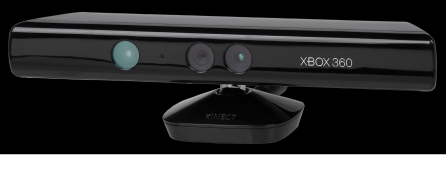 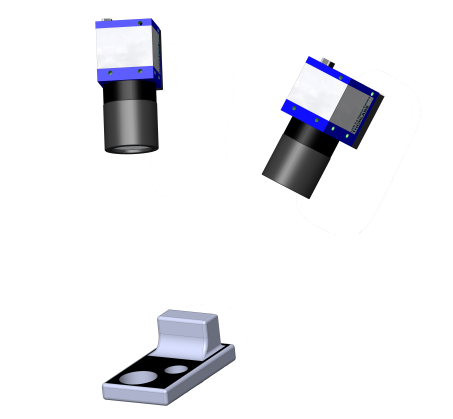 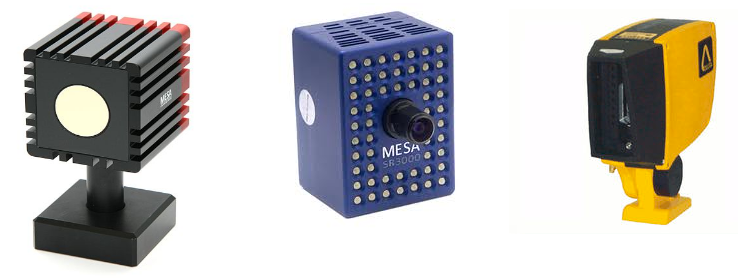 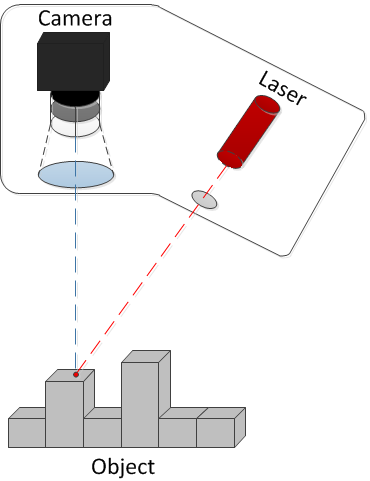 Sensorização e Segmentação
Sensores para reconstrução 2D/3D
Laser Range Finders;
Triangulação Câmara Laser;
Kinect;
Stereo vision; 
Time-of-flight camera;
Câmara CCD;
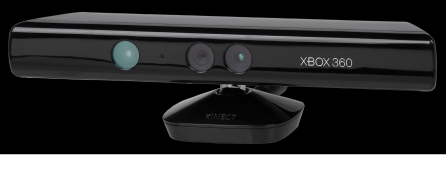 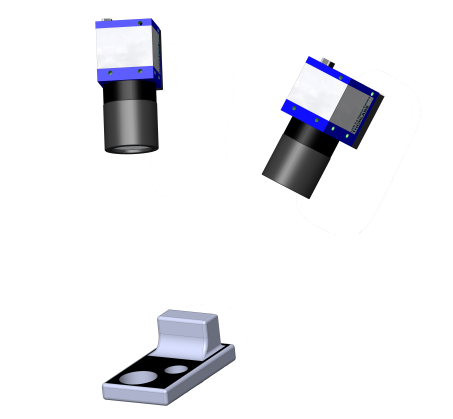 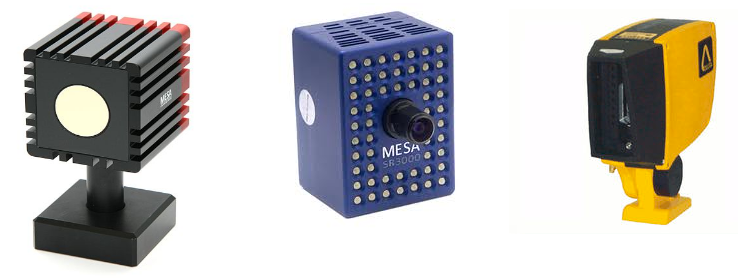 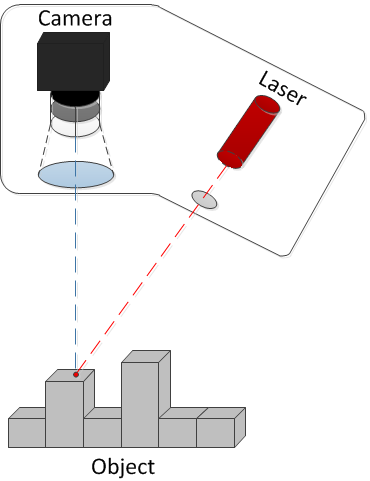 Sensorização e Segmentação
Laser Range Finder (LRF)
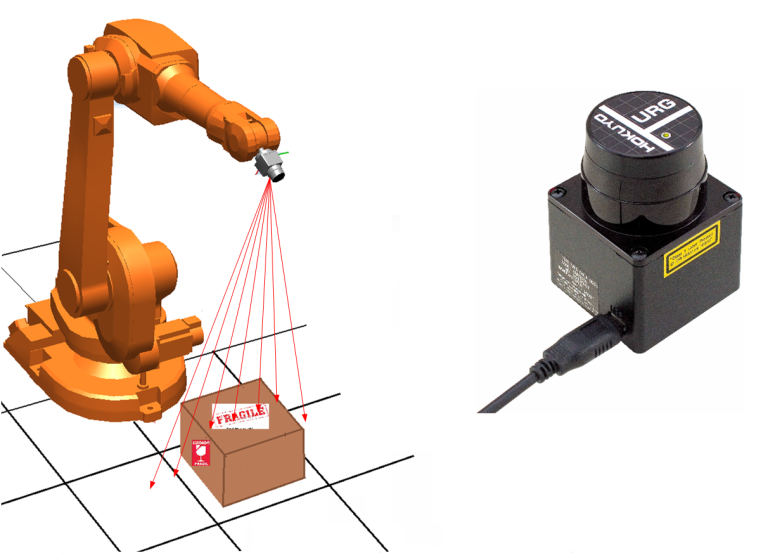 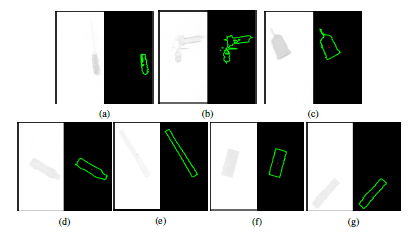 Sensorização e Segmentação
Laser Range Finder (LRF)
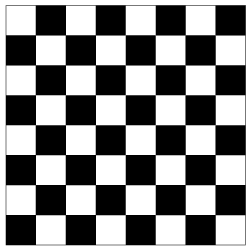 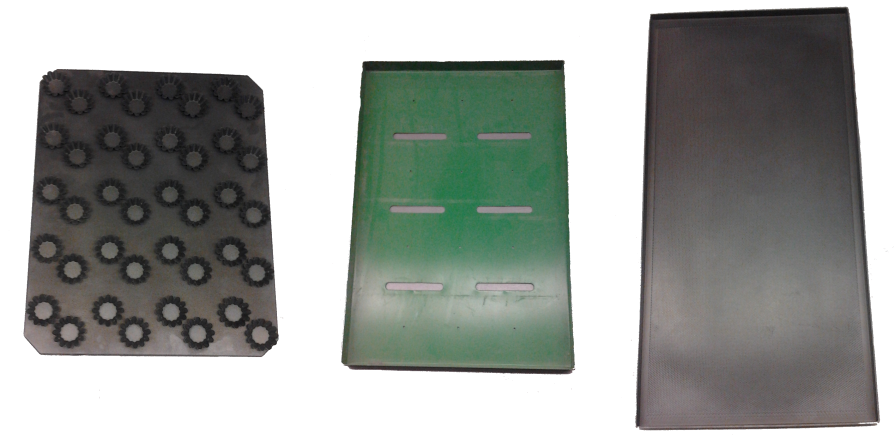 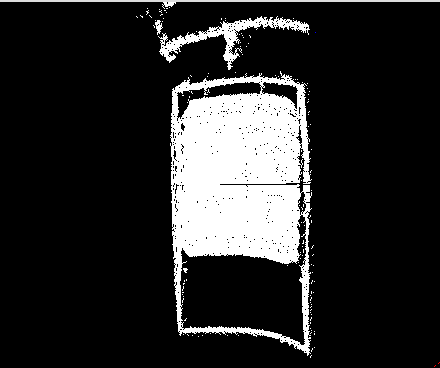 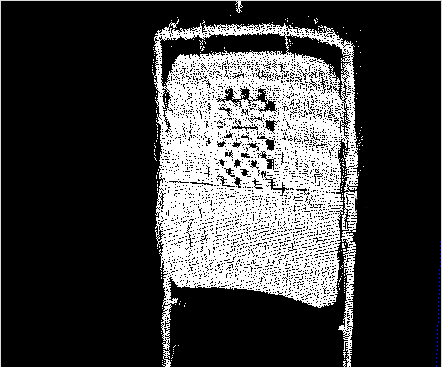 Sensorização e Segmentação
Sistema Triangulação Câmara-Laser
Sensorização e Segmentação
Exemplo peças suspensas em transportador
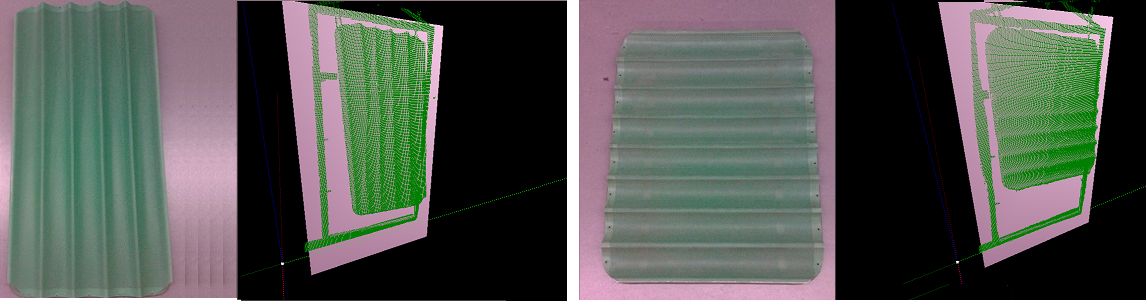 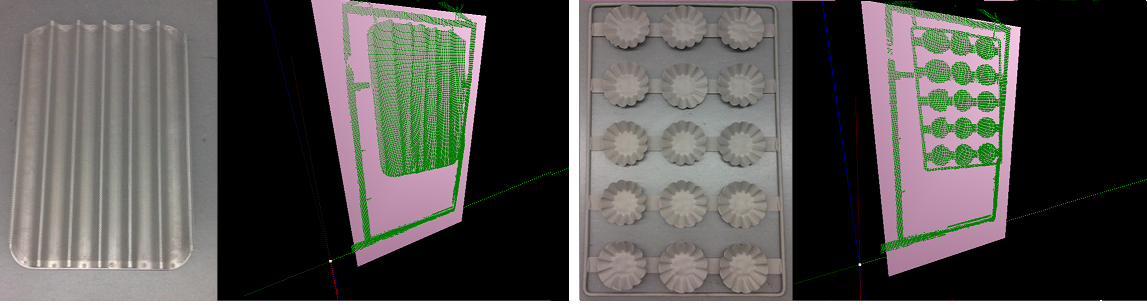 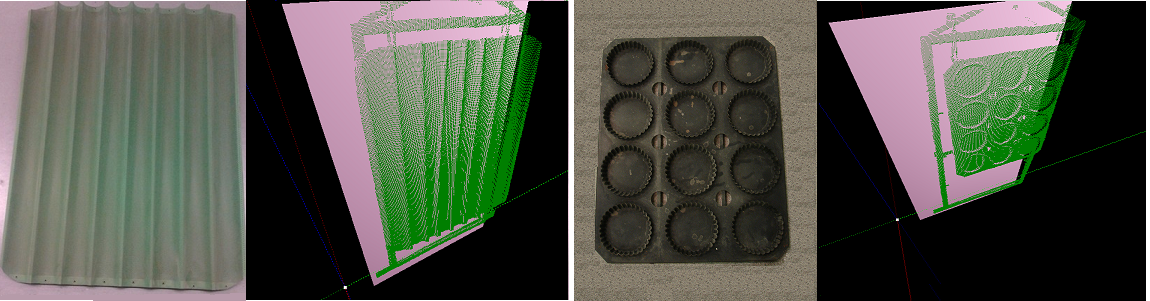 Sensorização e Segmentação
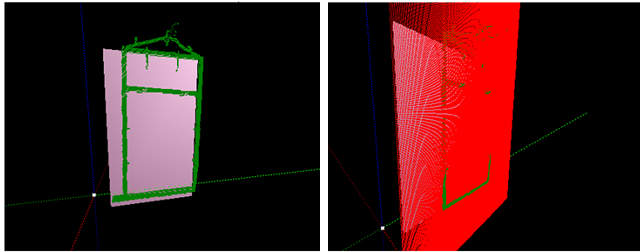 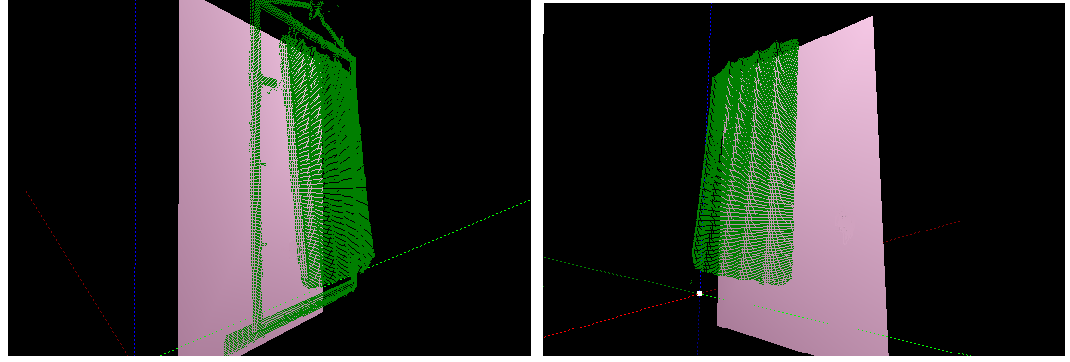 Sensorização (Conclusões)
LRF (low-cost)
Elevada robustez para com a luz ambiente – (não exige preparação prévia do ambiente).
Apresenta problemas com as caracteristicas de reflexão dos objectos (inerentes na cor e na própia especificidade do material). 

Sistema Triangulação Câmara - Laser 
Menos susceptivel à luz ambiente que as câmaras CCD.
Maior robustez às propriedades reflectivas dos objectos em comparação com Laser Range Finder.
Solução Desenvolvida
Sensorização e Segmentação
Reconhecimento Baseado em Features
Reconhecimento e Pose Baseado no Modelo 3D do Objecto
Reconhecimento Baseado em Features
Features consideradas
7 Momentos de Hu
Invariante à translação, rotação e escala;
Momento estendido (8 momentos).
Excentricidade
Área e Perímetro
Dimensões do objecto
Do ponto de vista de um humano, são features que poderão à partida ser importantes para a distinção de objectos;
Transformada de Fourier
Análise de padrões geométricos que os objectos de interesse possam conter.
Reconhecimento Baseado em Features
Objectos “genéricos” recolhidos
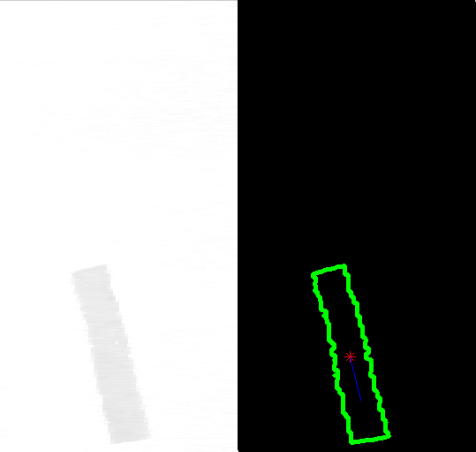 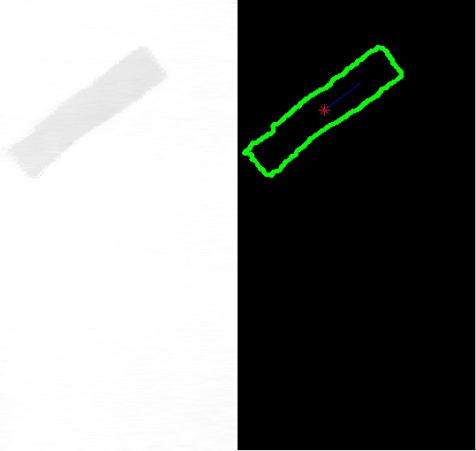 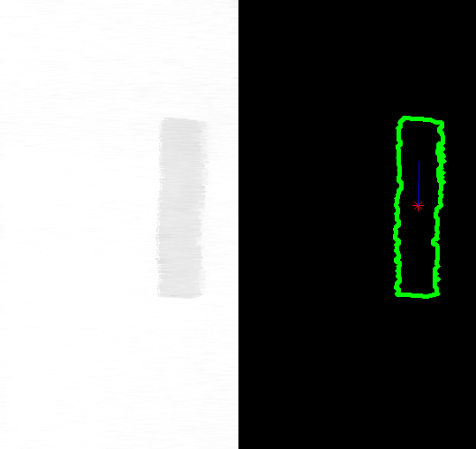 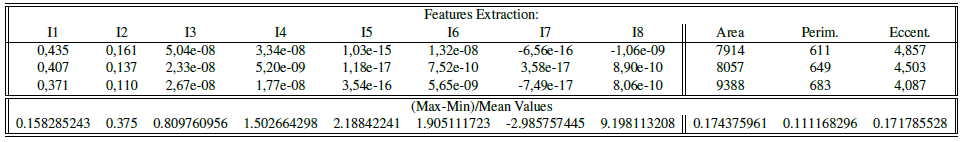 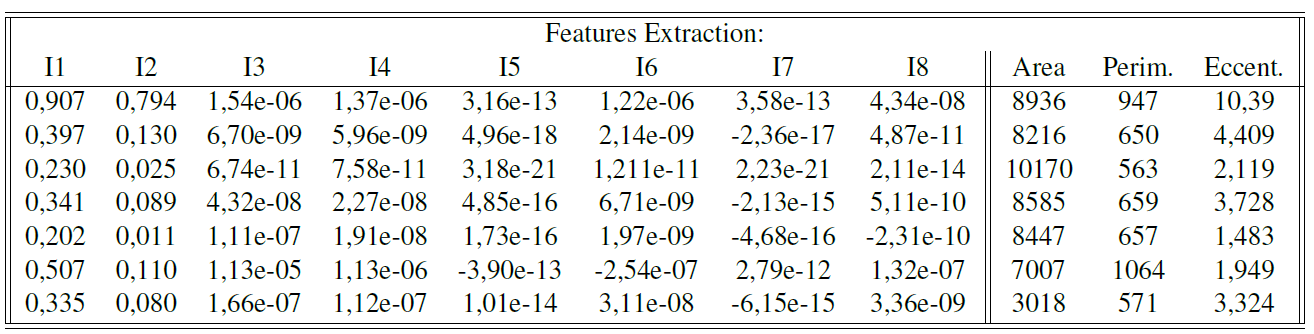 Reconhecimento Baseado em Features
Exemplo de objectos onduladas
Features anteriormente apresentadas;
Mais FFT - ajuda na identificação de padrões periodicos na forma do objecto; 
Realização de cortes horizontais e verticais na superfície.
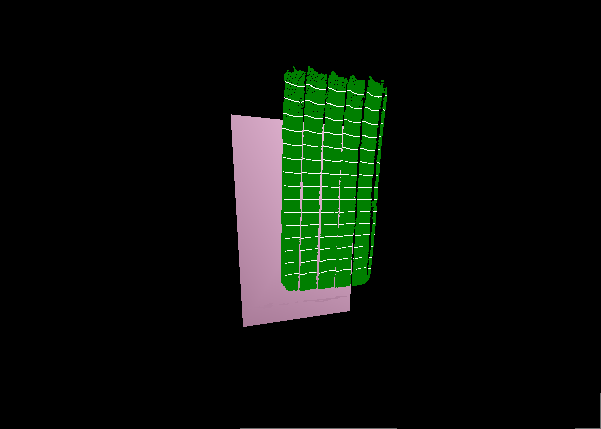 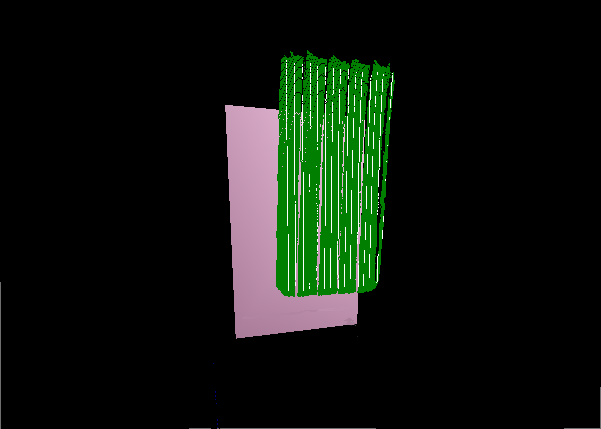 Reconhecimento Baseado em Features
Selecção de features
Baseado no Simulated Annealing
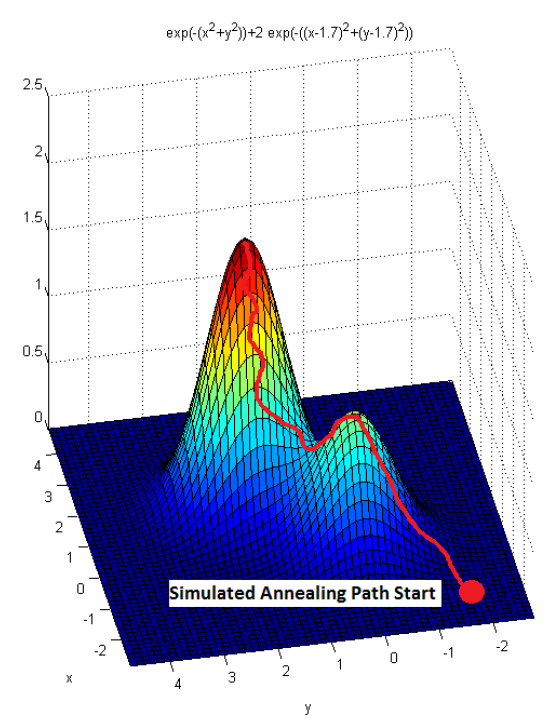 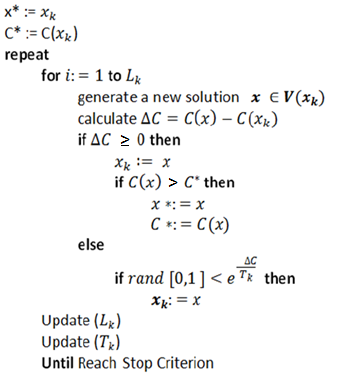 Reconhecimento Baseado em Features
Selecção e Avaliação do Modelo
 Selecção do modelo - estimar o desempenho de diferentes modelos (diferentes parameterizações), a fim de escolher o melhor;
Validação do modelo – após ter escolhido um modelo final, estimar seu o erro de generalização em novos dados.
K–Fold Cross-Validation
Evitar o overfitting dos modelos durante a fase de treino;
Afinação dos parâmetros de cada classificador;
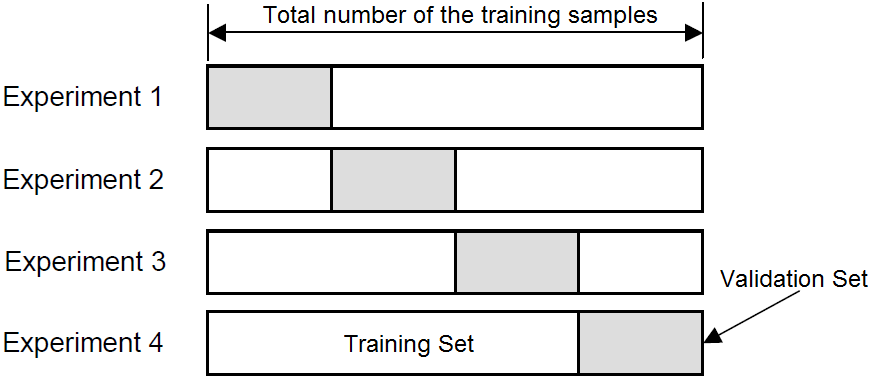 Objectivo Final:
Obter um modelo com baixa complexidade e elevada percentagem de objectos correctamente classificados.
Reconhecimento Baseado em Features
Algoritmos de classificação considerados (Machine Learning)
K-Nearest Neighboor;
Redes Neuronais;
Support Vector Machine.
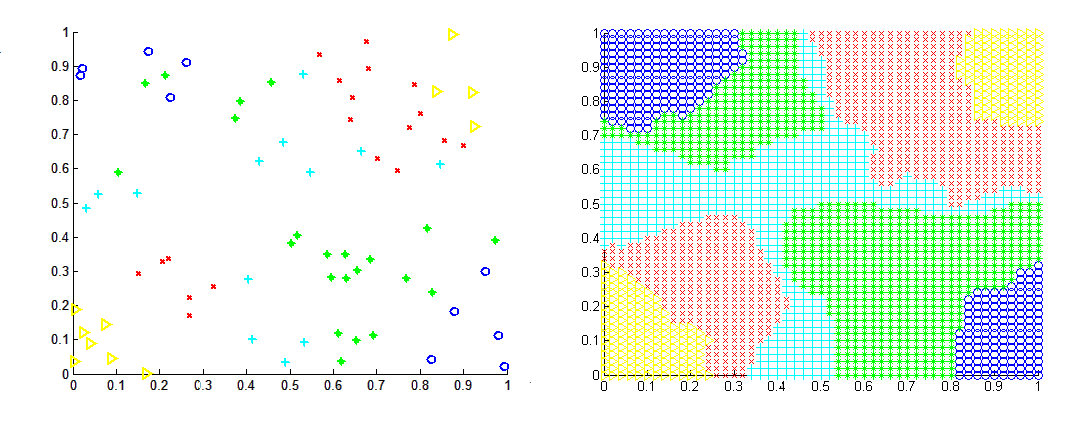 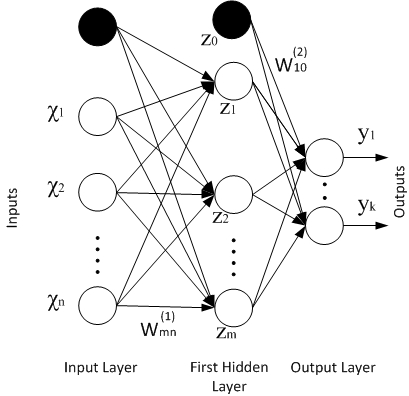 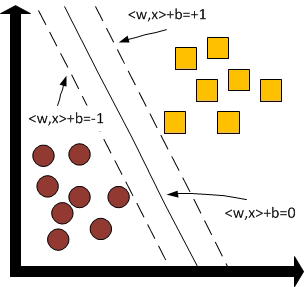 Reconhecimento Baseado em Features
Inicialização
Selecção de features
Simulated Annealing
Selecção e avaliação do modelo
K-Fold Cross-Validation
Subset de 
Features
“Melhor” Subset
Features
+ Parâmetros
Parâmetros e Percentagem de Classificação
Teste do Modelo
Dataset Independente
Modelo Classificador + Subset de features + Percentagem de Classificação
Reconhecimento Baseado em Features
Objectos “genéricos” recolhidos



Resultados laboratoriais
231 Dados – 65% treino; 35% teste;
k-Nearest Neighbor   83.5%
Redes Neuronais  95.5%
Support Vector Machine   98.9%
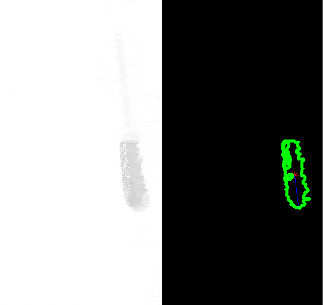 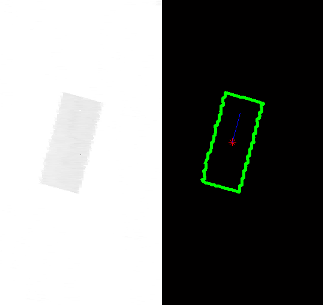 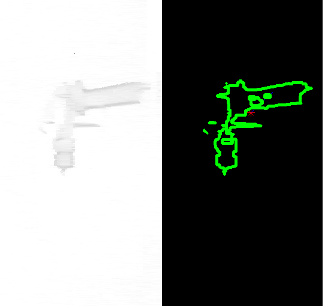 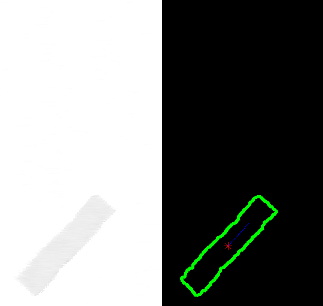 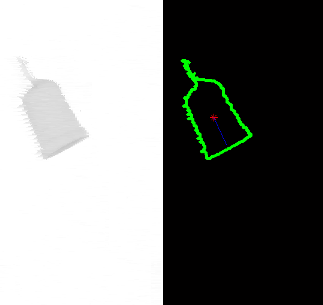 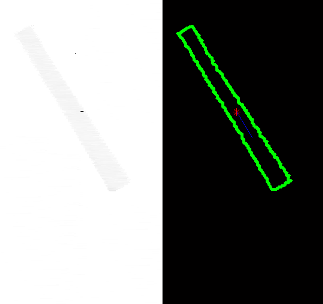 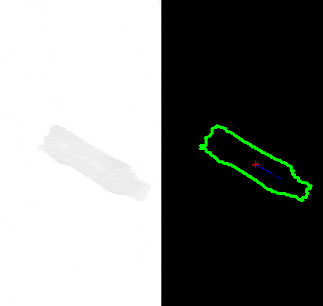 Reconhecimento Baseado em Features
Exemplos de objetos utilizados





Resultados de Classificação
8 Classes
400 Observações – 280 treino/ 120 teste
Percentagem de classificação  correcta aquém do admissivel numa aplicação industrial.
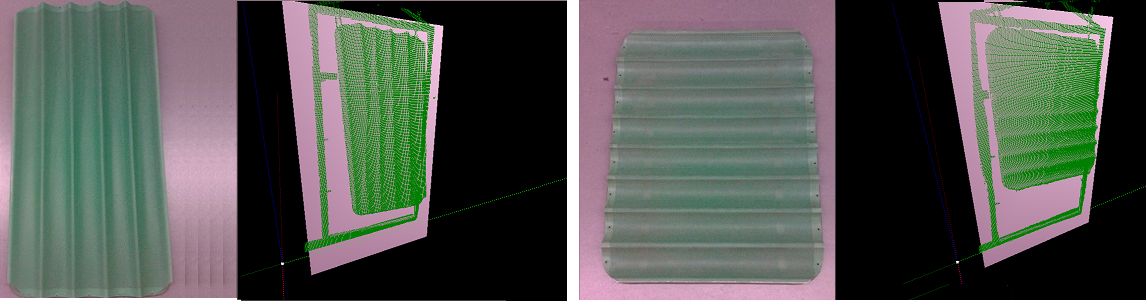 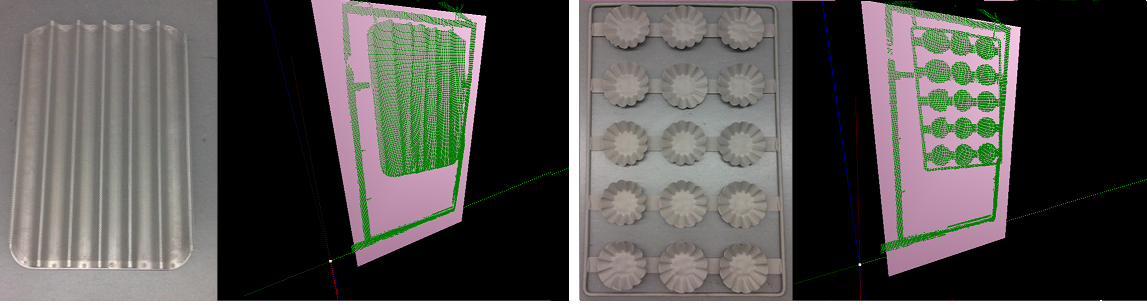 Solução Desenvolvida
Sensorização e segmentação
Reconhecimento baseado em features
Reconhecimento e Pose baseado no modelo 3D do objecto
Algoritmo de Ajuste - "Perfect Match"
Inicialmente utilizado para localização 2D  – Futebol Robótico.



Recentemente extrapolado para 3D (3 graus de liberdade).
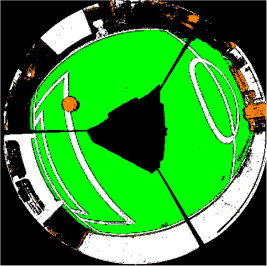 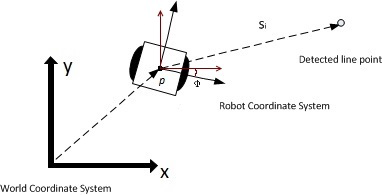 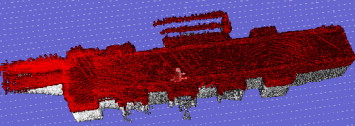 [1] Miguel Pinto, SLAM for 3D Map Building to be used in a Matching Localization Algorithm, Tese Doutoramento FEUP 2013
Algoritmo de Ajuste - "Perfect Match"
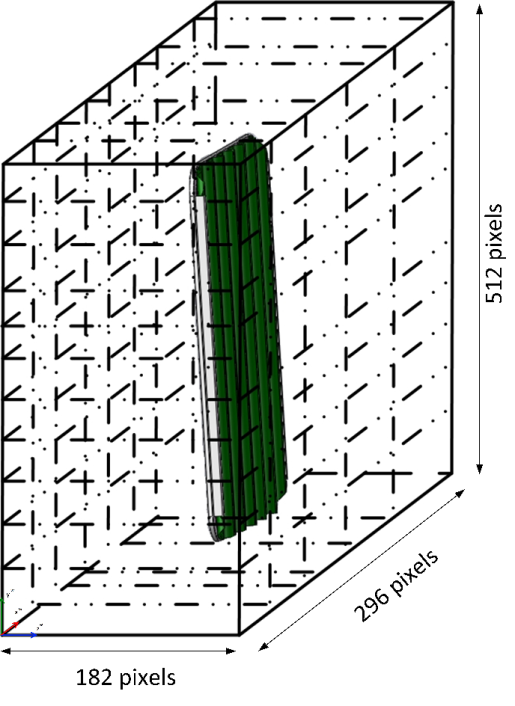 Set-up 
Modelo 3D do cenario/objecto – Mapa em Grelha

Cálculo da respectiva matriz de distâncias





Cálculo das matrizes de gradiente segundo os eixos x e y
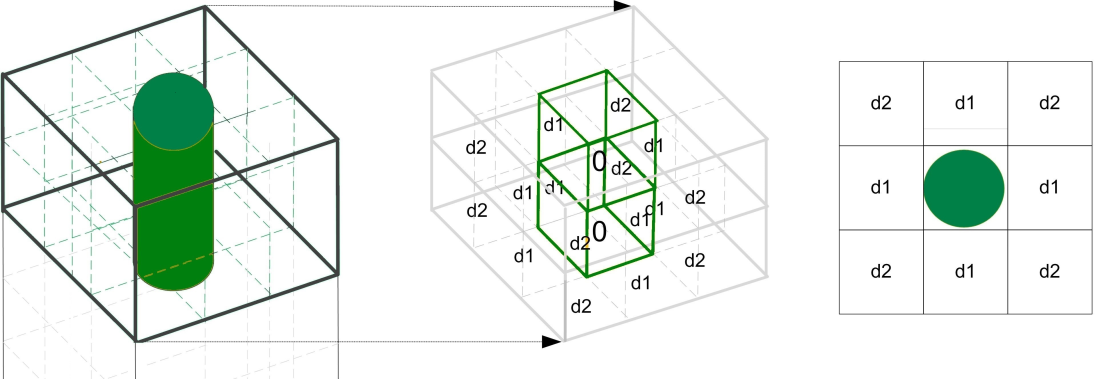 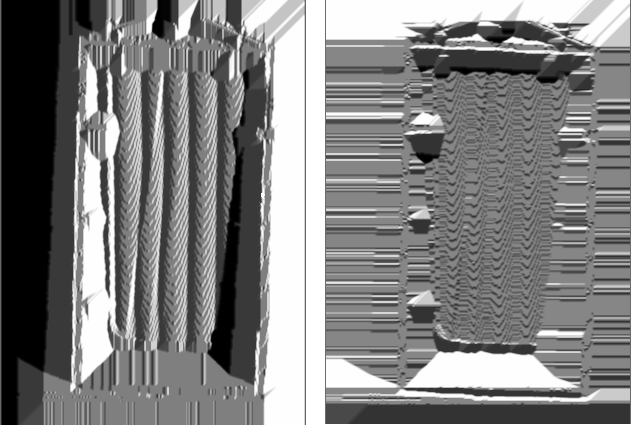 Algoritmo de Ajuste - "Perfect Match"
Optimização – RPROP:
Objectivo:
Minimizaçao Erro:


Dado:



Output:
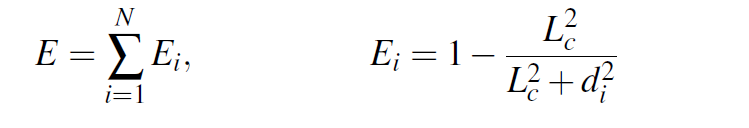 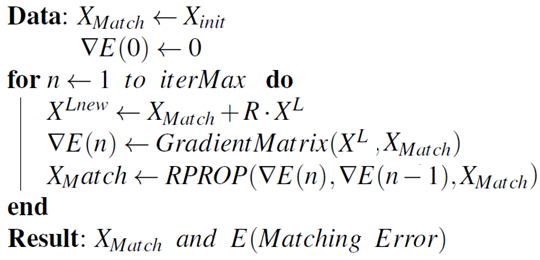 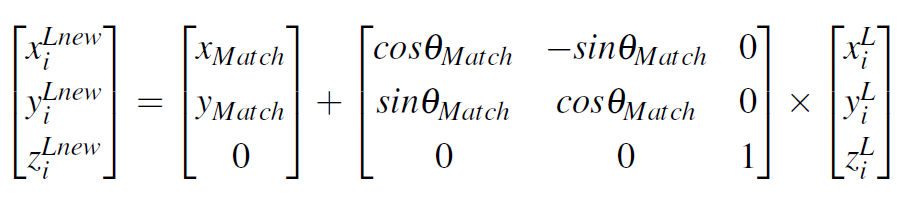 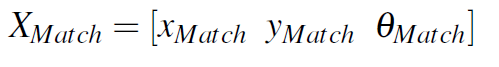 Algoritmo de Ajuste - "Perfect Match"
Com a introdução do Perfect Match (PM) 
Um aborgadem diferente da utilizada pelos métodos de Machine Learning é considereda (Matching Geometrico vs Extracção de features).
Possibilidade de complementar a informação extraída anteriormente (features).

Treino e Classificação
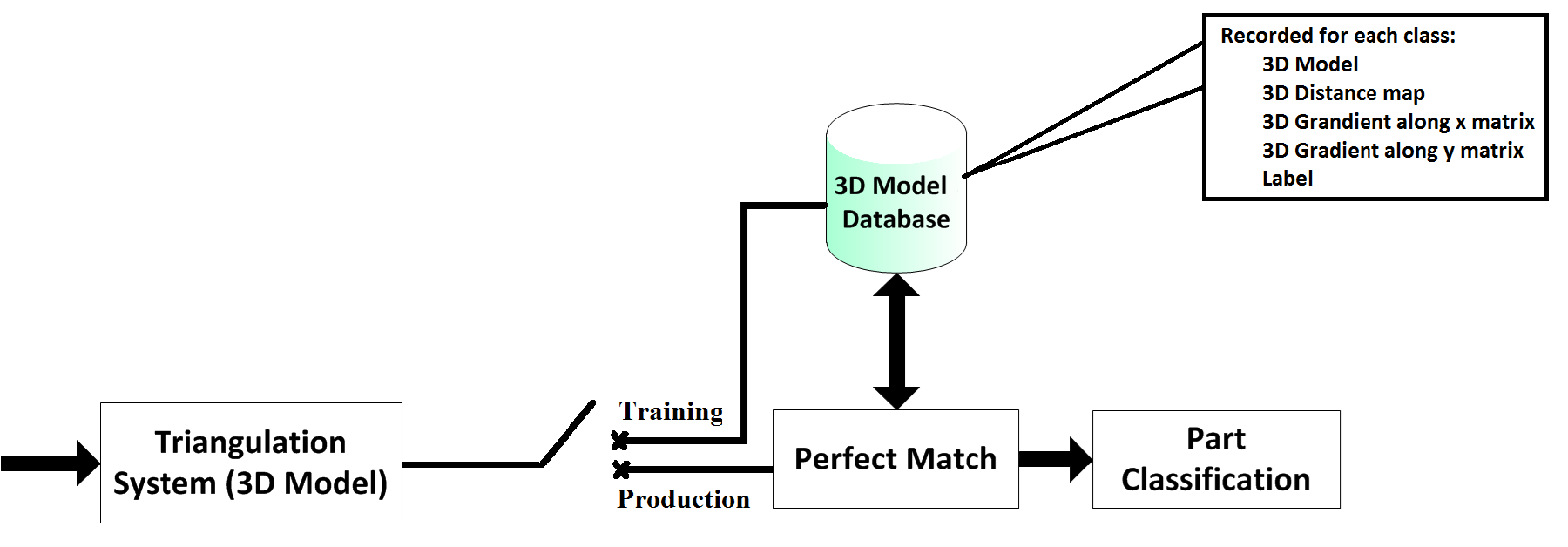 Algoritmo de Ajuste - "Perfect Match"
Exemplo de execução do “Matching” 3D
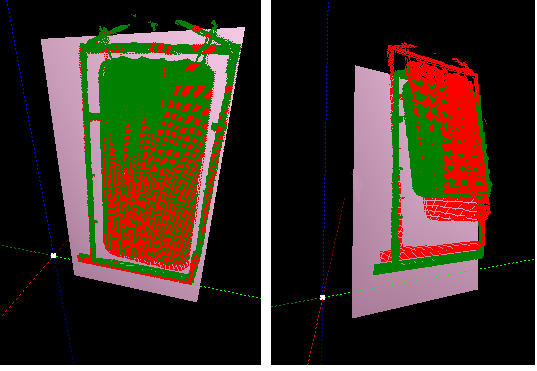 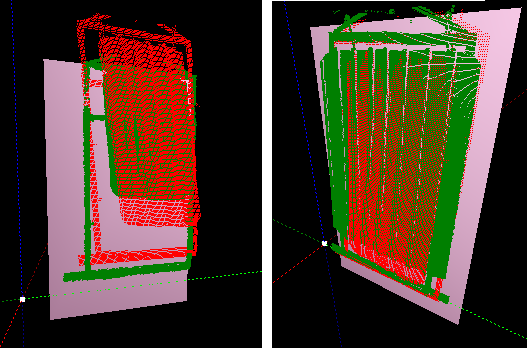 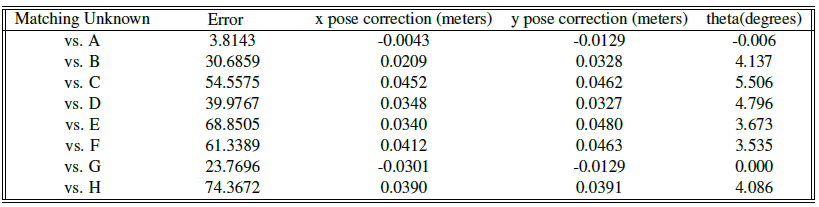 Solução Desenvolvida
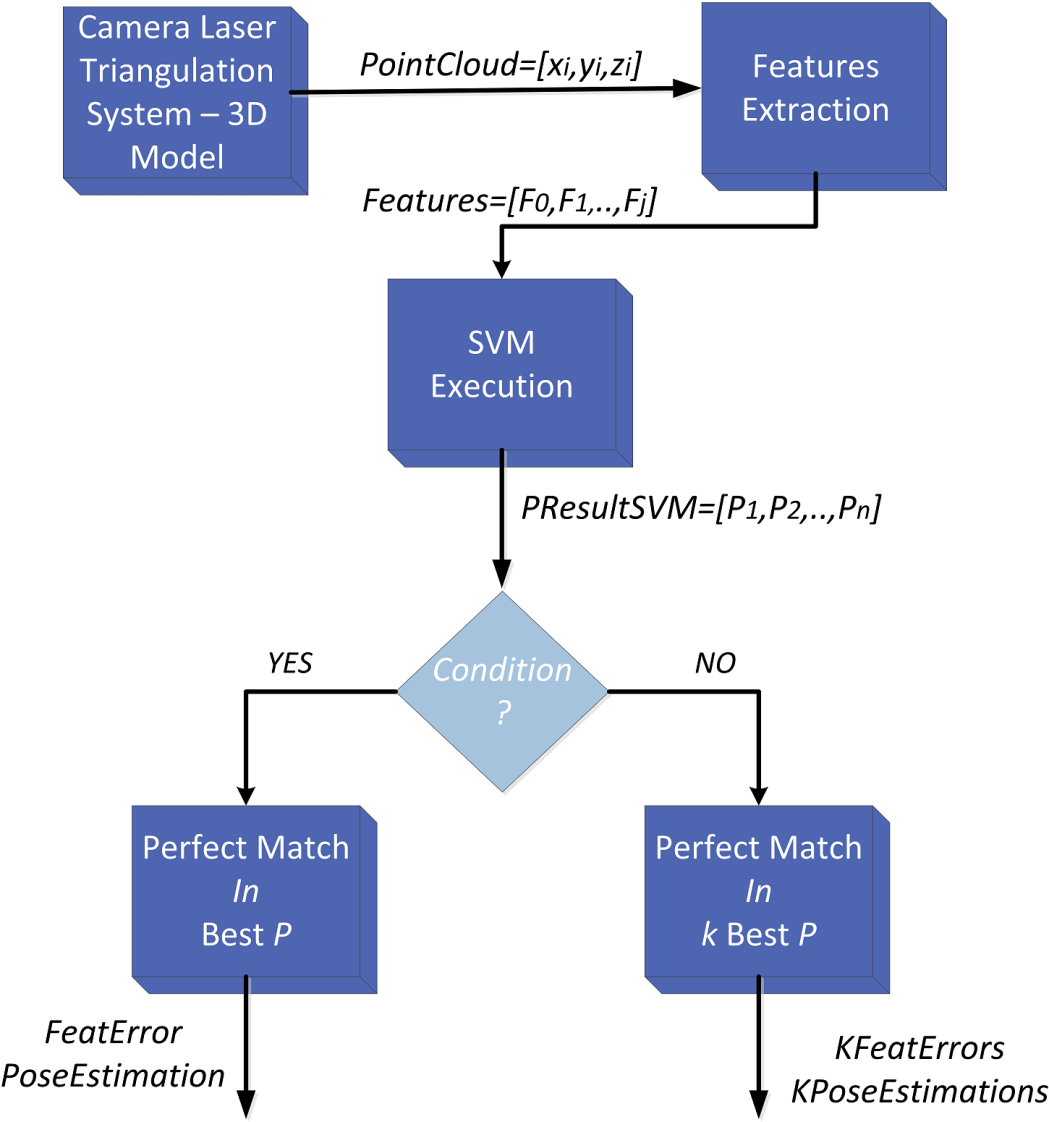 Sensorização e Segmentação
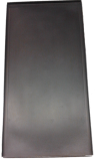 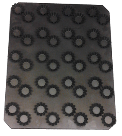 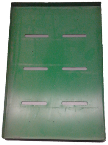 ....
Reconhecimento baseado em features
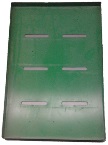 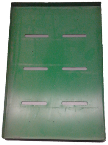 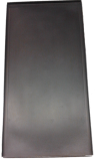 Reconhecimento e Pose baseado no modelo 3D do objecto
Parceiro Industrial – FLUPOL
Área de Negócio e Principais Requisitos:
Empresa especializada no revestimento de superfícies essencialmente na área da industria alimentar resolvendo problemas de adesão, lubrificação, corrosão, etc;
Necessidade de elevado grau de especialização dos seus operadores (>12 meses de treino);

Caraterísticas do processo produtivo
Necessidade de grande flexibilidade do processo produtivo devido ao elevado leque de produtos tratados na empresa;
Produção de pequenas séries de produtos.
Célula Industrial
Resultados Ambiente Industrial
Resultados de Classificação
Apenas com SVM 98.3% (apresentado anteriormente)
Com a arquitectura desenvolvida 99.2%
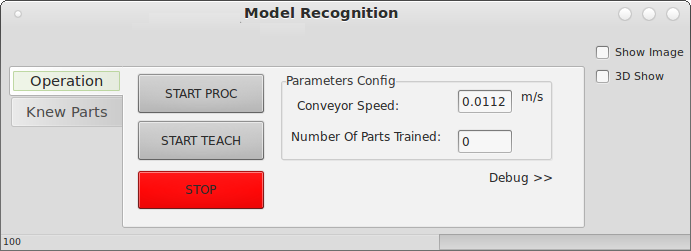 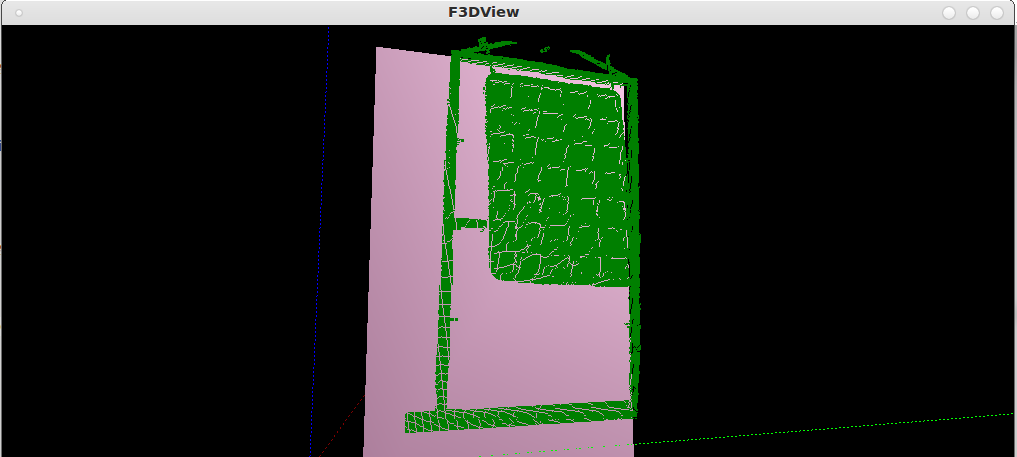 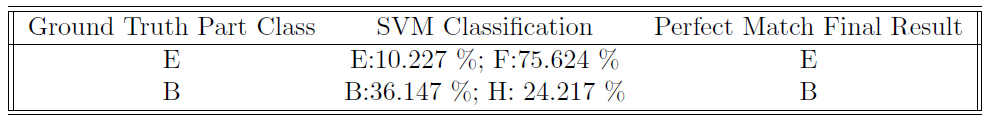 Resultados Ambiente Industrial
Resultados Precisão – Estimação da Posição 3 DoF
Peças acopladas a um robô industrial;
Robô industrial:
Repetitibiliade:  +- 0.01 mm ; 0.5 mm Precisão Volumétrica:
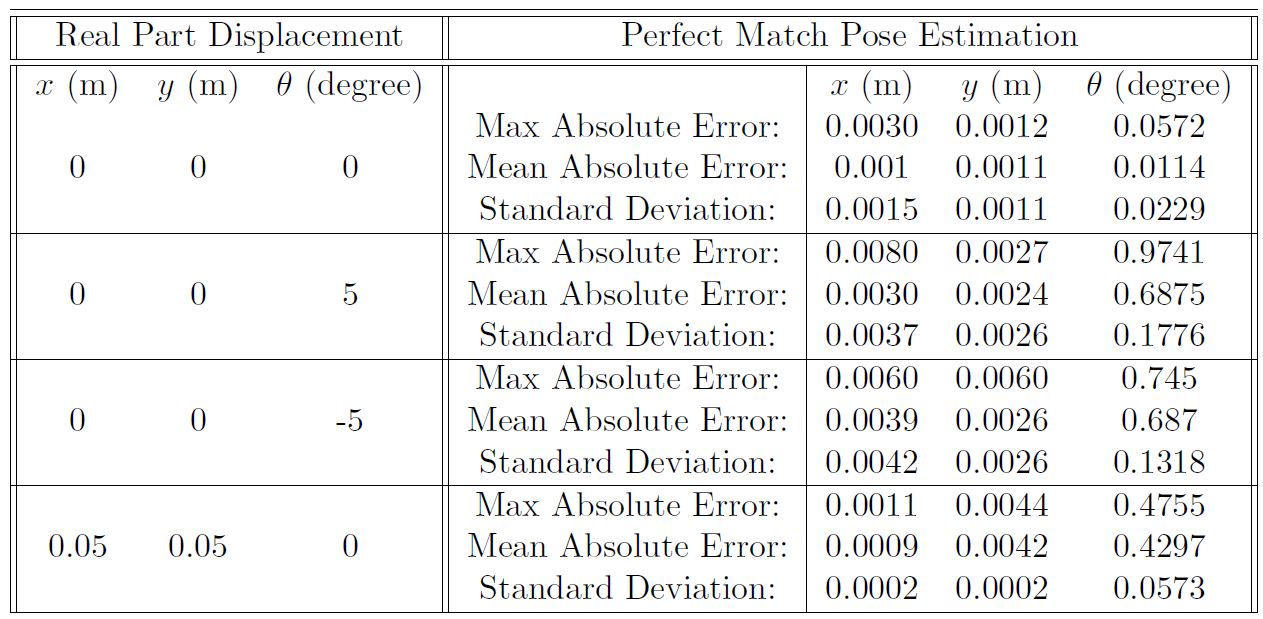 Comparação Resultados
Solução desenvolvida vs Solução estado da arte
Descritor baseados no cálculo da relação dos vectores normais da superficie do sólido e o view-point do sensor;
Após a construção do descriptor utiliza o k-NN para classificação e para estimação da posição;
A Estimação da posição é dependente da resolução da amostragem do objecto durante a fase de treino.
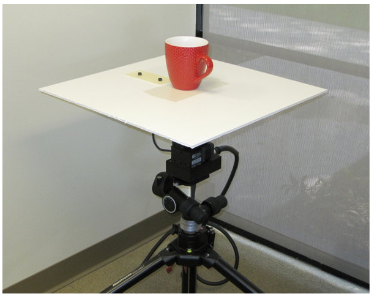 Conclusões
Actualmente os robôs industriais não estão preparadas para trabalhar em ambiente de produção bastante dinâmicos e flexiveis;
Necessidade de uma solução com custos adequados à utilização por parte de PME’s;
 Foi proposta um arquitectura para classificação e estimação da posição do objecto 3 DoF;
Testada em ambiente industrial onde uma elevada percentagem de classificação foi conseguida.
Trabalho Futuro
Foco no algoritmo Perfect Match
Aumentar a velocidade computacional:
Optimização do código;
Desenvolvimento baseado em  GPU/CUDA.
Extrapolação do algoritmo para estimação de 6 DoF.
Validação da solução para outros cenarios e aplicações industriais – certamente obrigando à introdução de novas features. 
Utilização do conceito “sincrovision” (patenteada) para aumentar a robustez da solução triangulação câmara laser com a variação de luz ambiente e reflectividade dos materiais.
Produção Científica
Directamente da tese Doutoramento
2 Artigos Revista ISI
1 Publicado e 1 em Revisão– Robotics and Computer Integrated Manufacturing (RCIM), Elsevier 

3 Artigo em conferência
1 em The International Conference Flexible Automation and Intelligent Manufacturing (FAIM 2013) e 1 em IEEE International Conference on Autonomous Robot Systems and Competitions (IEEE ICARSC 2014)  

1 Submetido - International Conference on Intelligent Robots and Systems (IROS 2014)
Outros
5 artigos em Conferências (1 ICRA 2014)
1 artigo em revista ISI
Reconhecimento baseado em Features
FFT – Componente DC
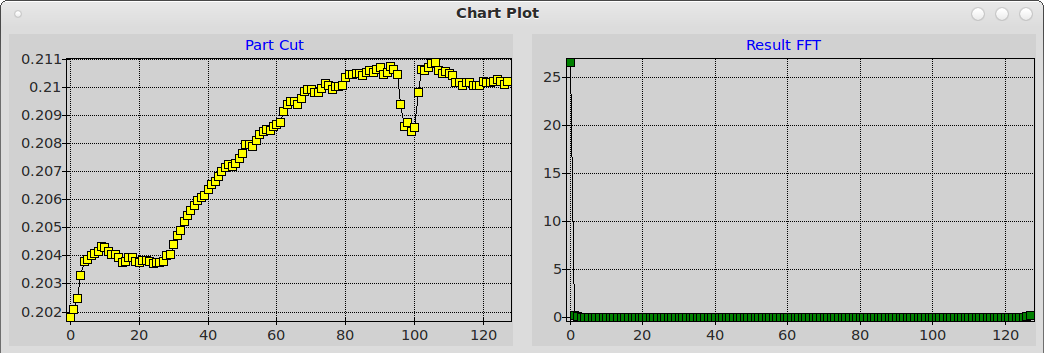 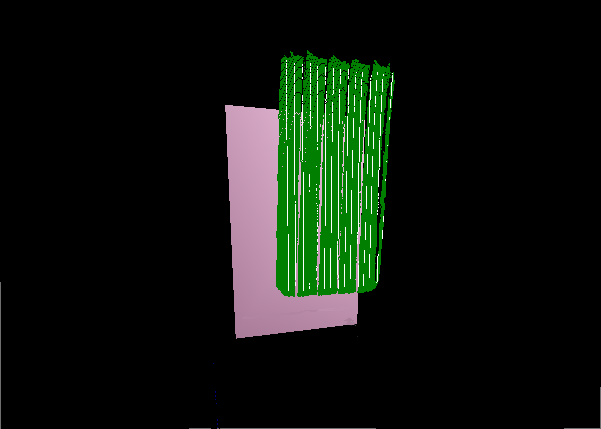 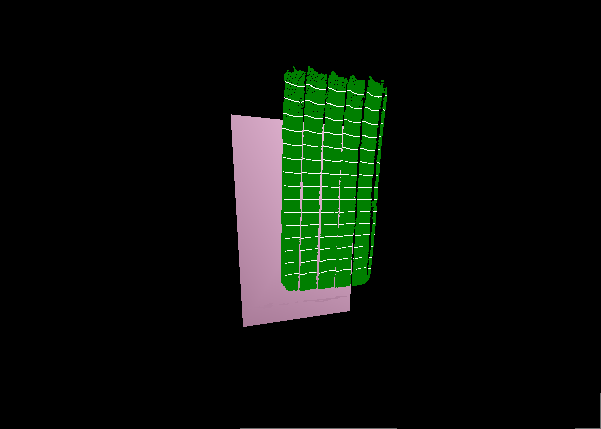 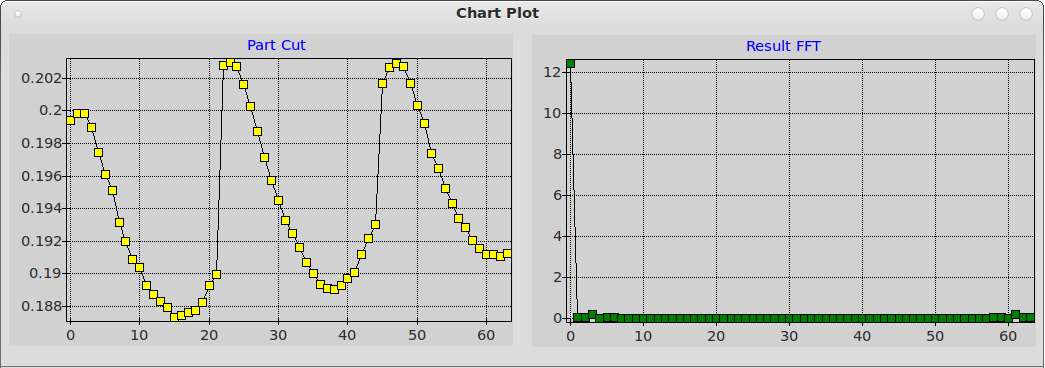 Reconhecimento baseado em Features
FFT – Componente DC Removido
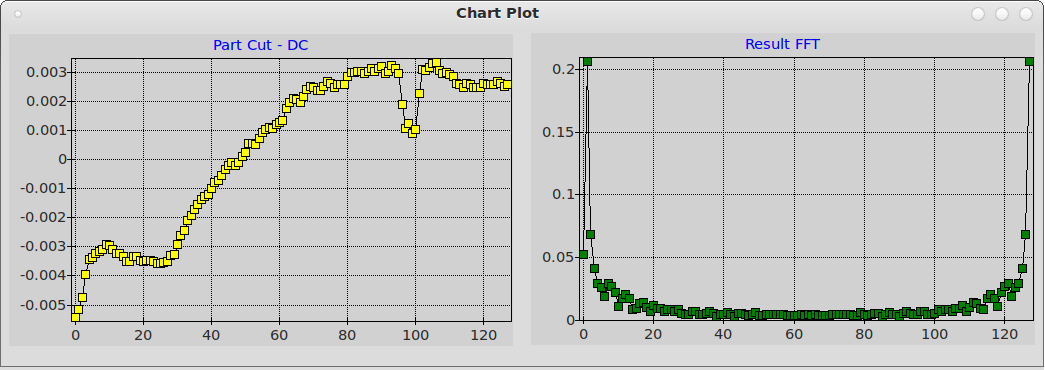 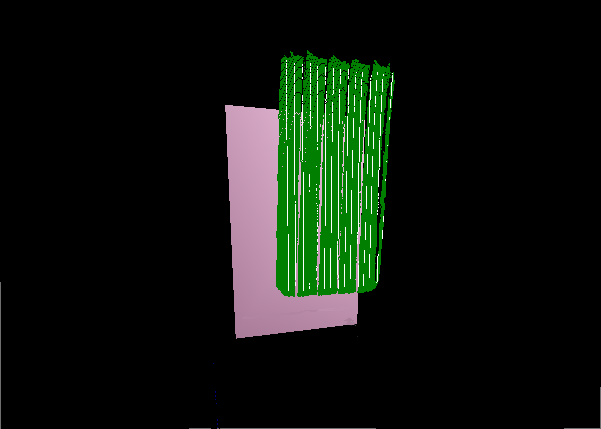 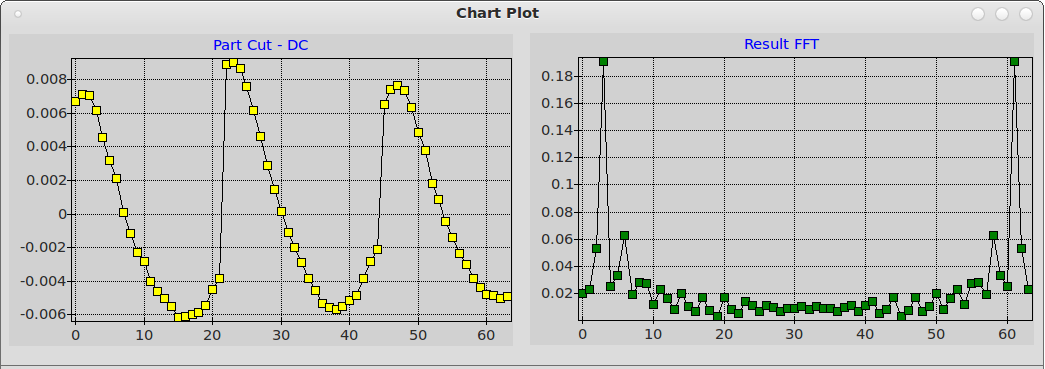 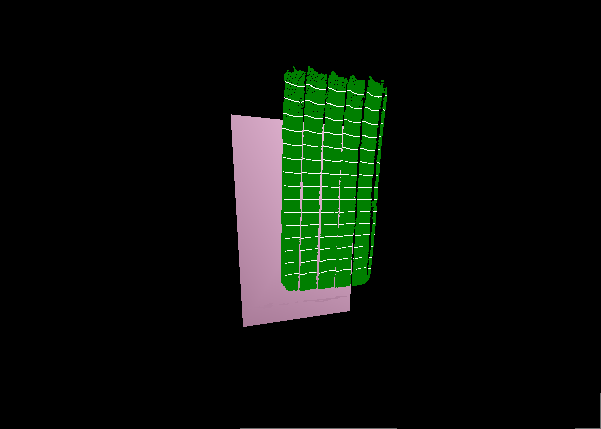 Reconhecimento baseado em Features
FFT – efeito de “leakage” atenuado
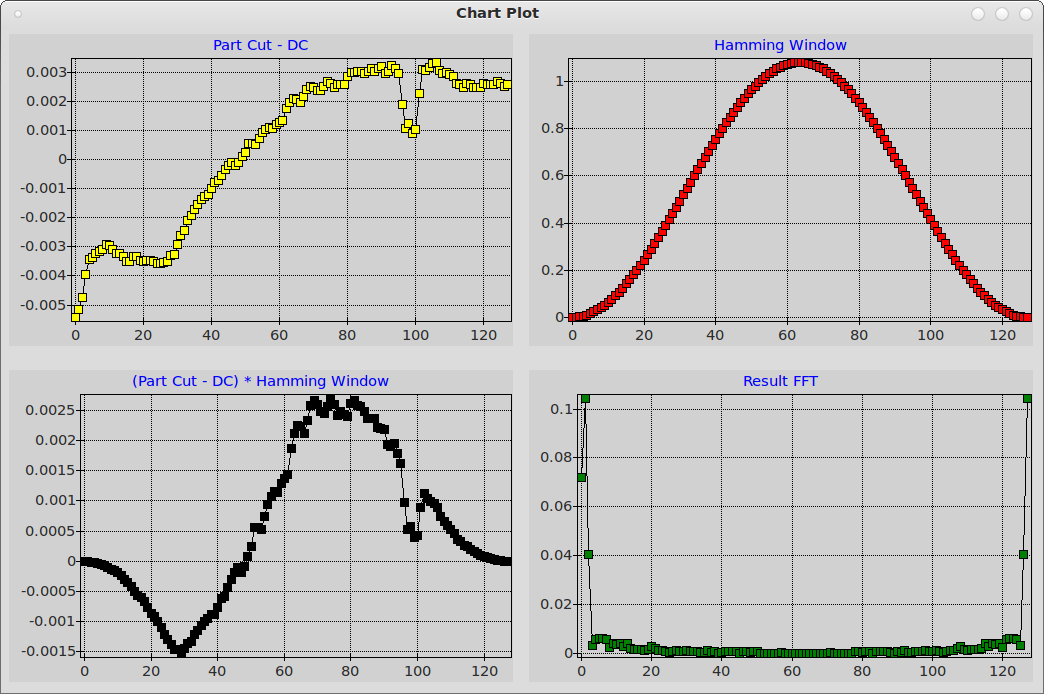 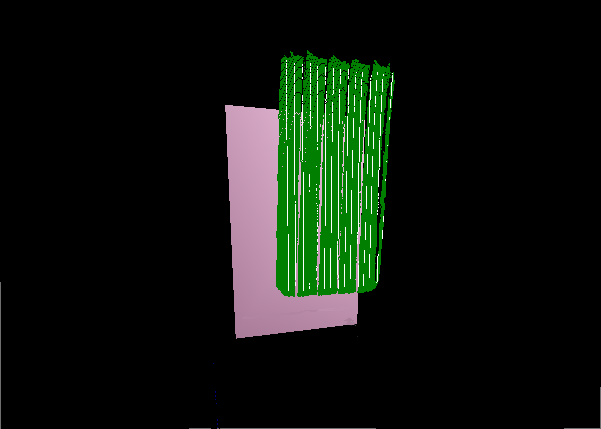 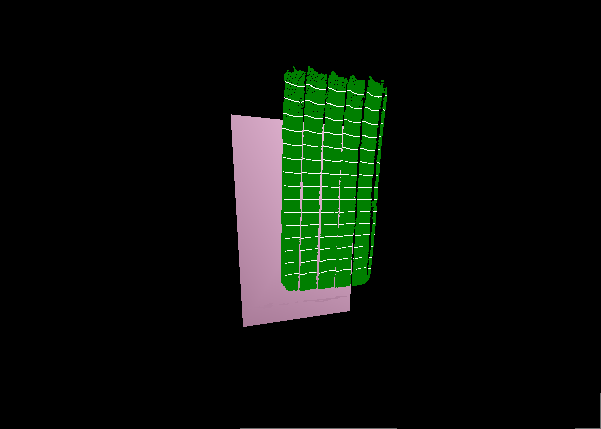 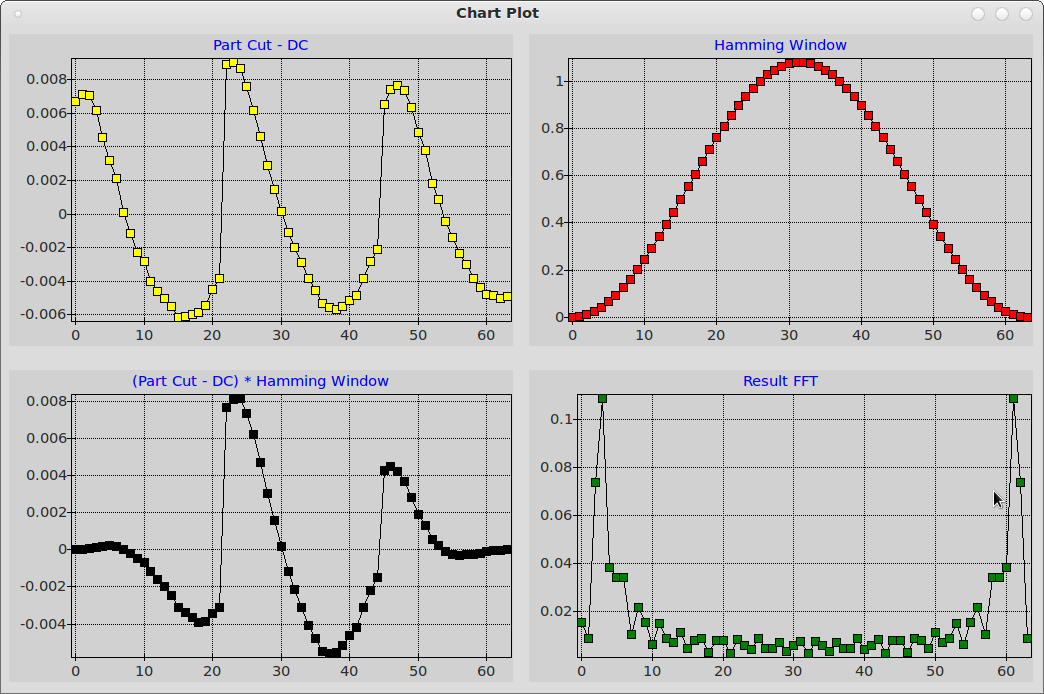